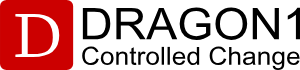 Dragon1
Click-To-Go Visualization Templates
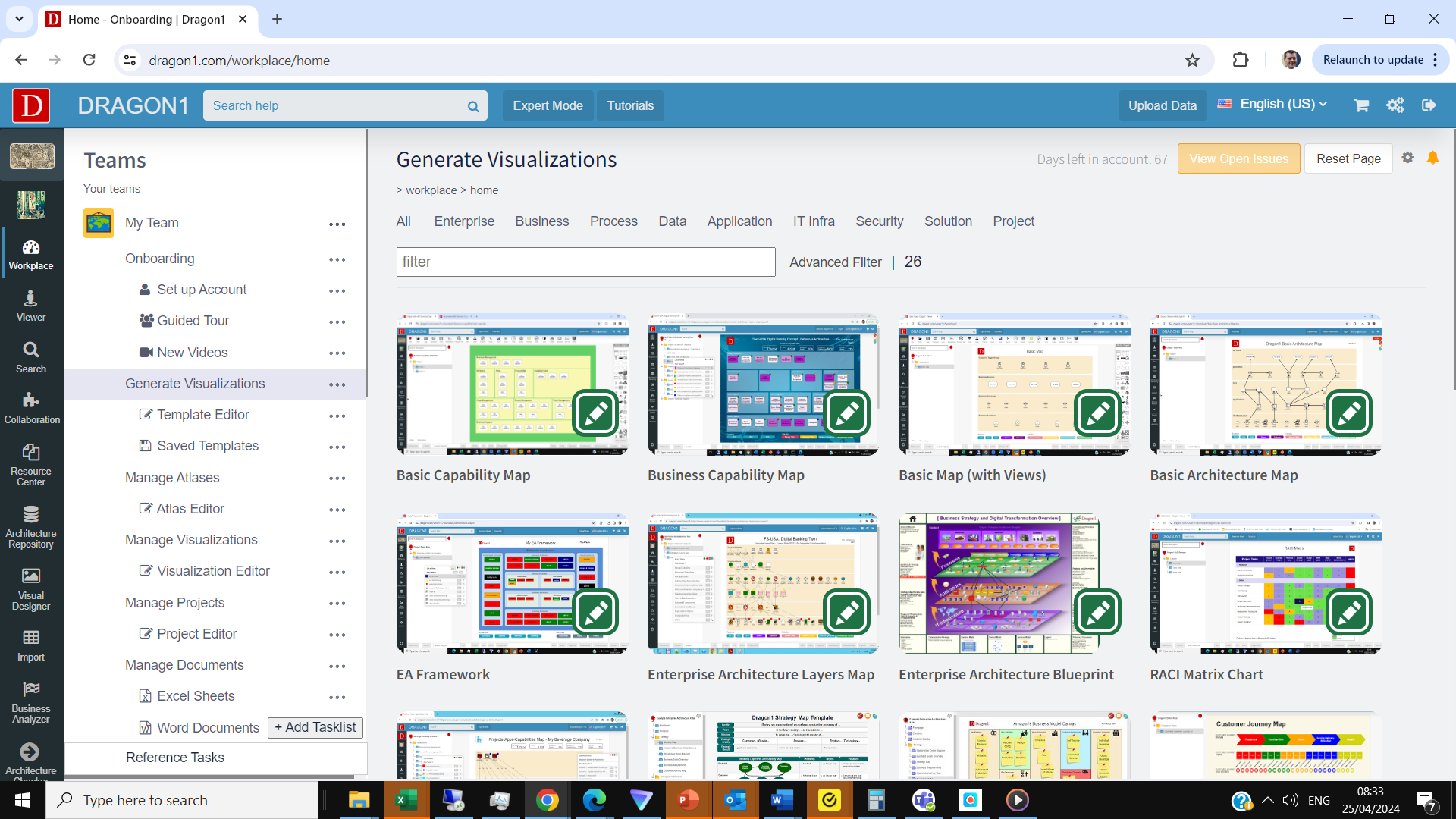 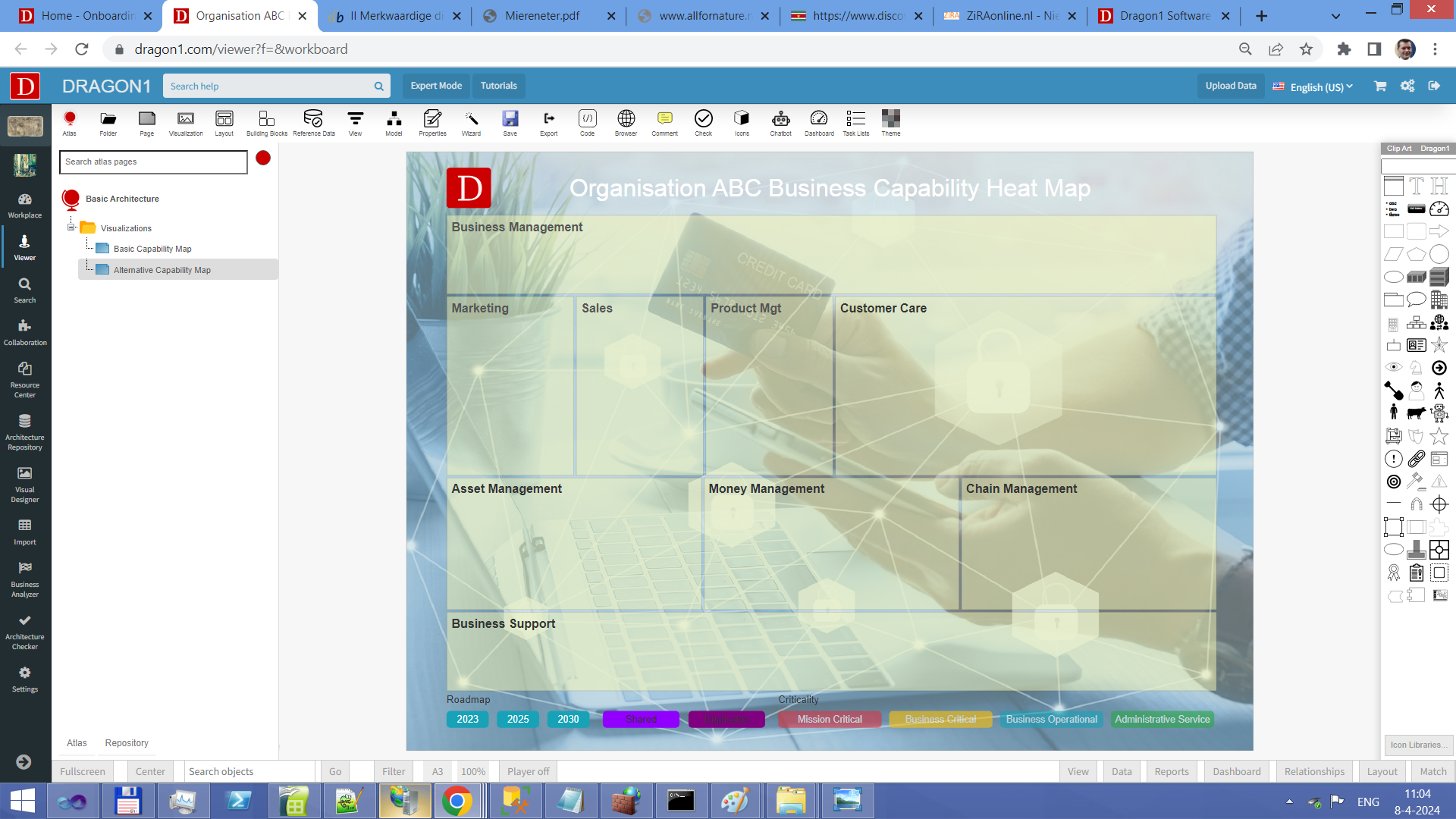 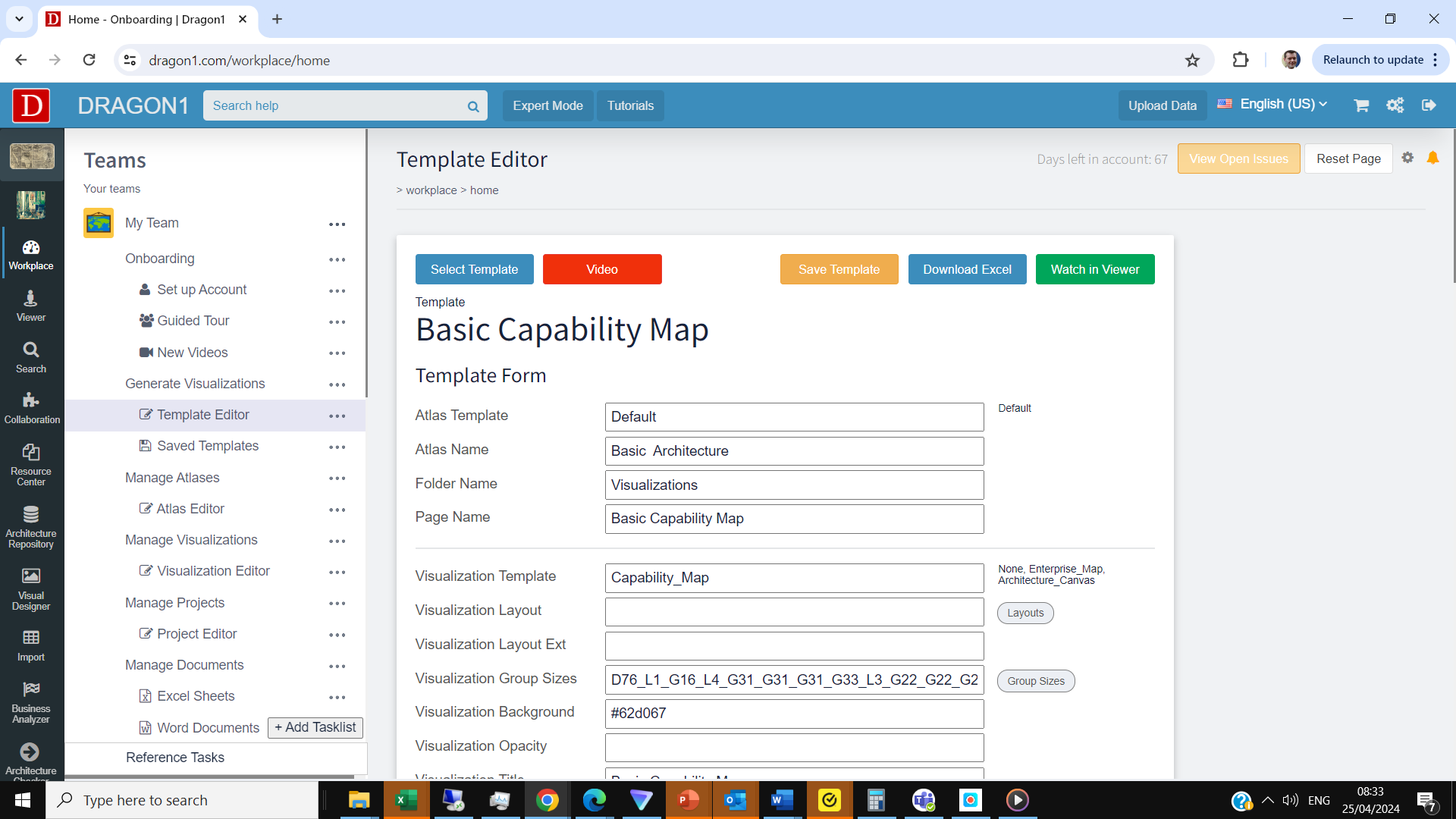 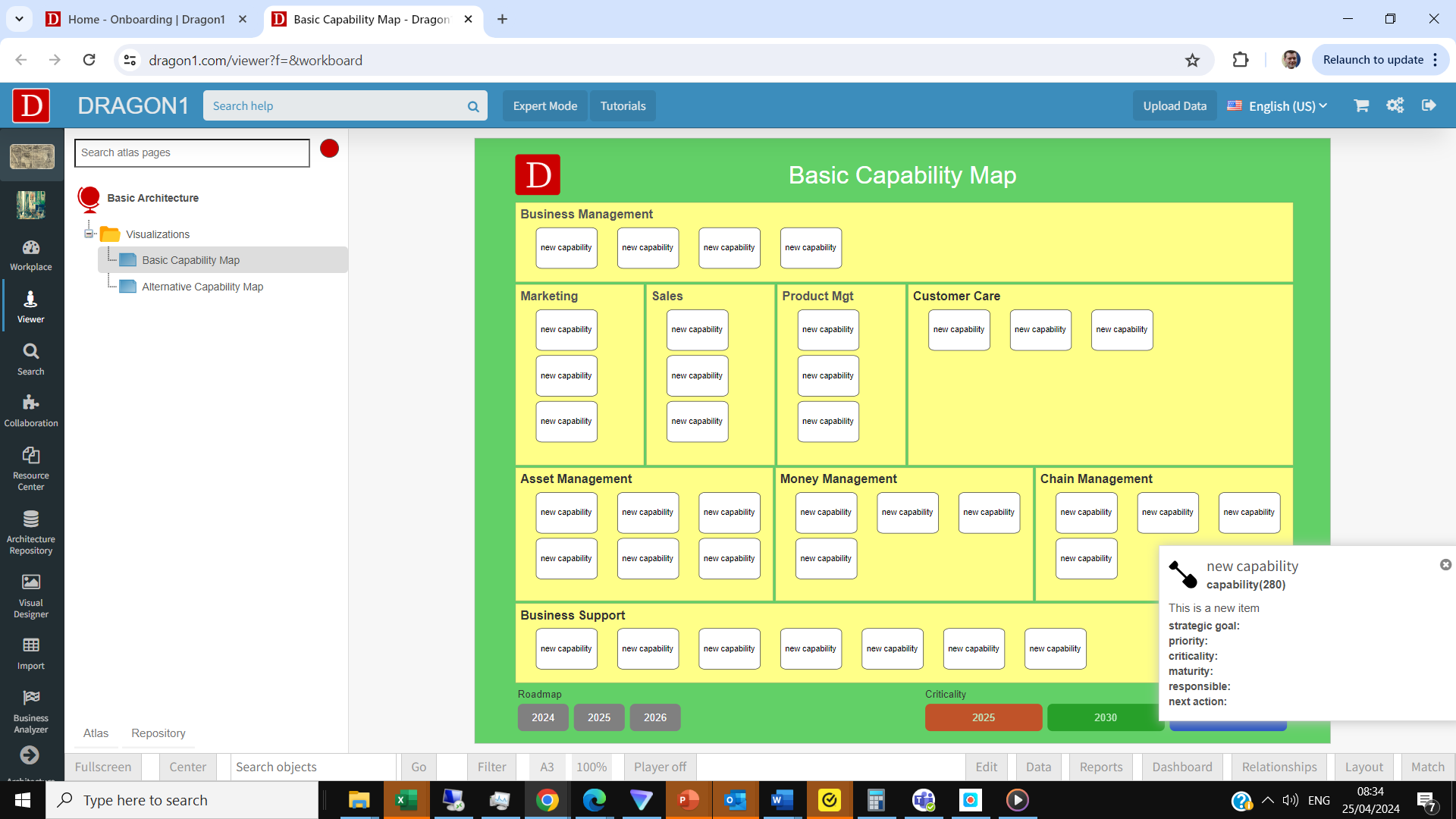 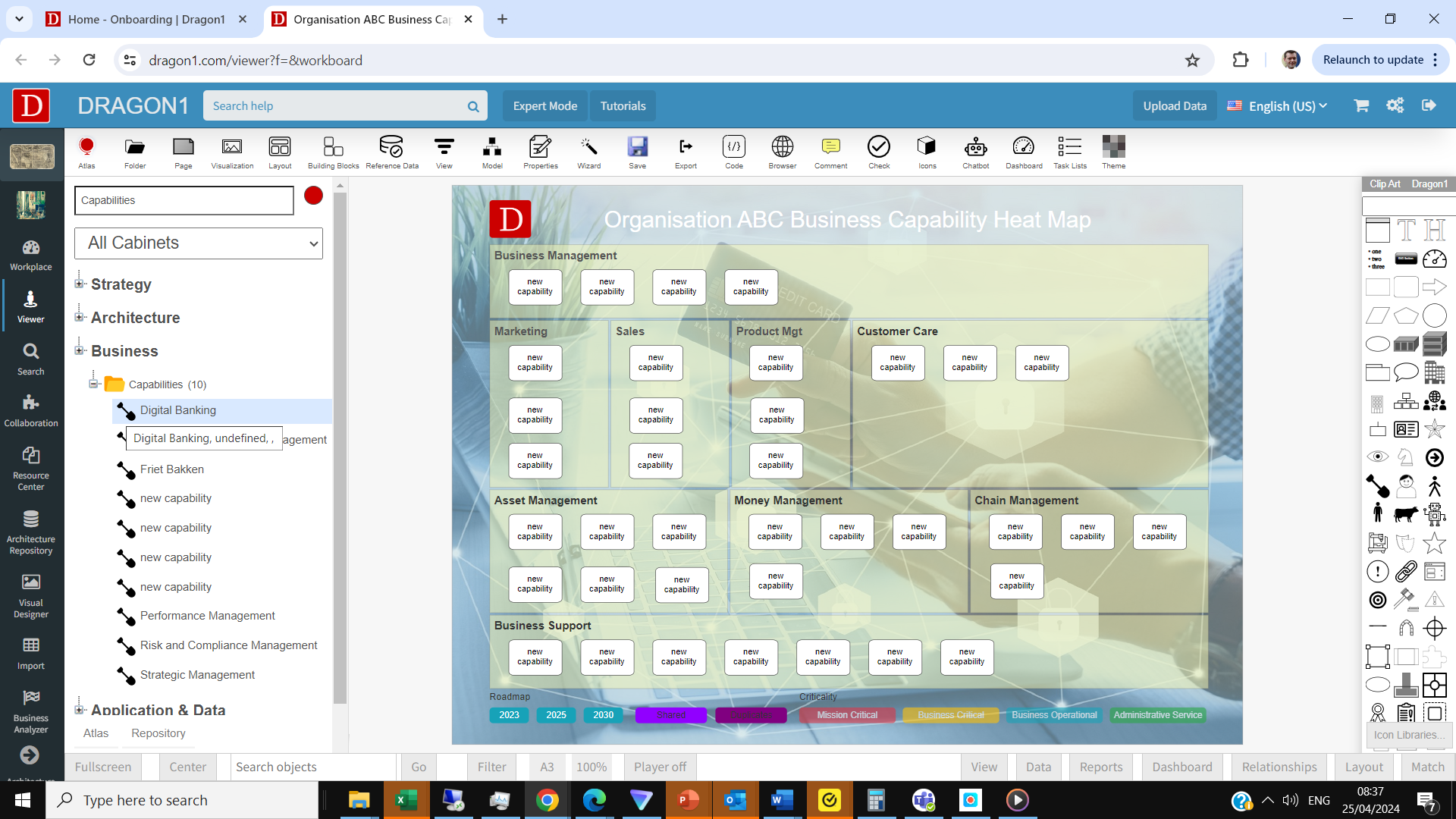